Definitional Boundaries of Discrimination
Dr Katy Greenland, Cardiff School of Social Sciences, UK
Dr Keon West, Goldsmiths College, University of London, UK
Definitional Boundaries of Discrimination
Most people agree that discrimination is wrong
But most people also discriminate a lot

WHY? (or maybe, HOW?)

Because definitions of ‘discrimination’ are socially constructed. 
They are also often
	(1) narrow and 
	(2) inconsistent
2
Most people agree that discrimination is wrong
Greenland, K., Xenias, D., & Maio, G. (2012). Intergroup anxiety from the self and other: Evidence from self‐report, physiological effects, and real interactions. European Journal of Social Psychology, 42(2), 150-163
See also: 
Billig, M. (1988/ 2012). The notion of 'prejudice': some rhetorical and ideological aspects. In J. Dixon & M. Levine (Eds.), Beyond Prejudice: Extending the	 Social Psychology of Conflict, Inequality and Social Change (pp. 139-157). Cambridge, UK: Cambridge University Press.
Plant, E. A., & Devine, P. G. (1998). Internal and external motivation to respond without prejudice. Journal of Personality and Social Psychology, 75(3),	 811 - 832.
3
Discrimination is wrong, isn't it?
Imagine I split this group in 2

Some of you would be the “more prejudiced” half and some would be in the “less prejudiced” half. 

•Do you think you would be in the “less prejudiced” half?
West, K., & Eaton, A. A. (2019). Prejudiced and unaware of it: Evidence for the Dunning-Kruger model in the domains of racism and sexism. Personality and individual differences, 146, 111-119
4
Discrimination is wrong, isn't it?
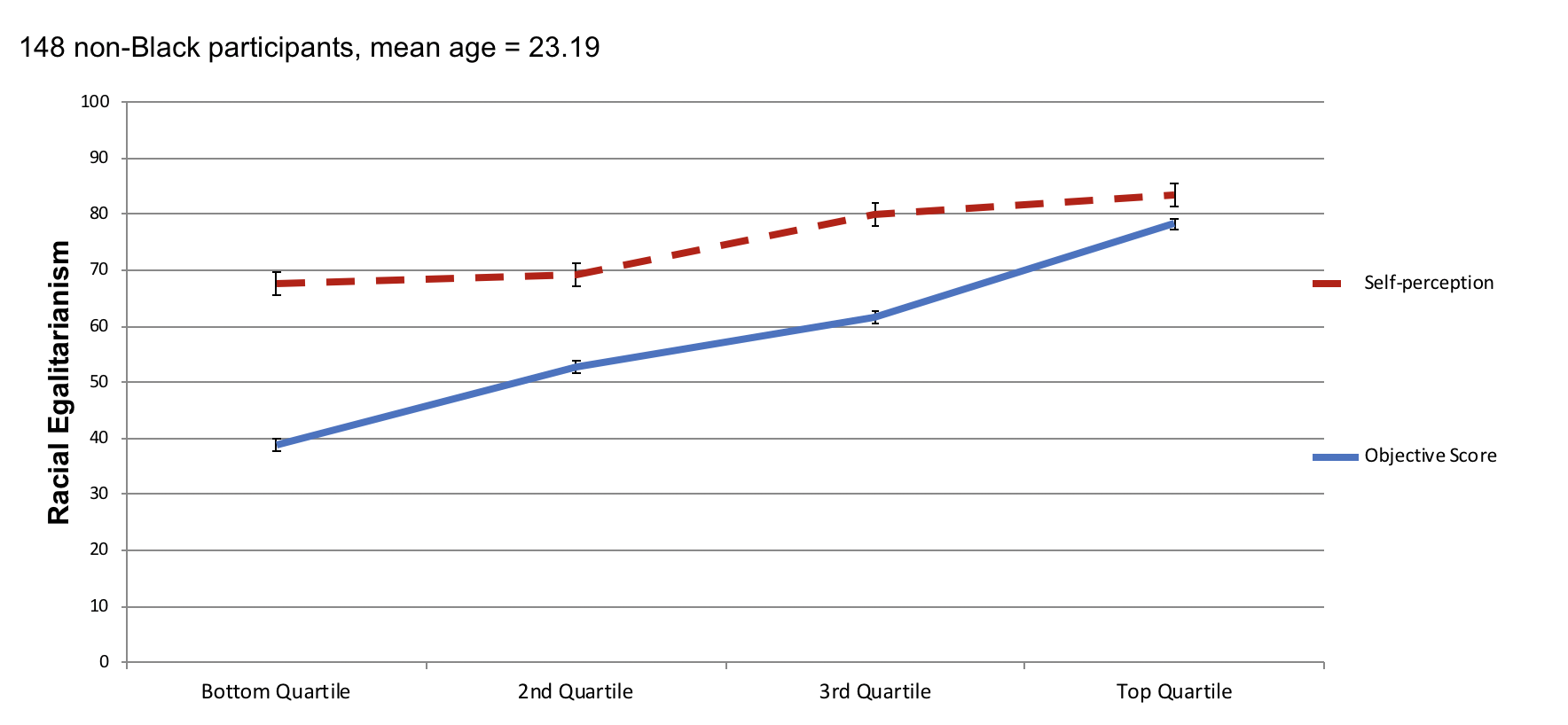 West, K., & Eaton, A. A. (2019). Prejudiced and unaware of it: Evidence for the Dunning-Kruger model in the domains of racism and sexism. Personality and individual differences, 146, 111-119
5
Discrimination is wrong, isn't it?
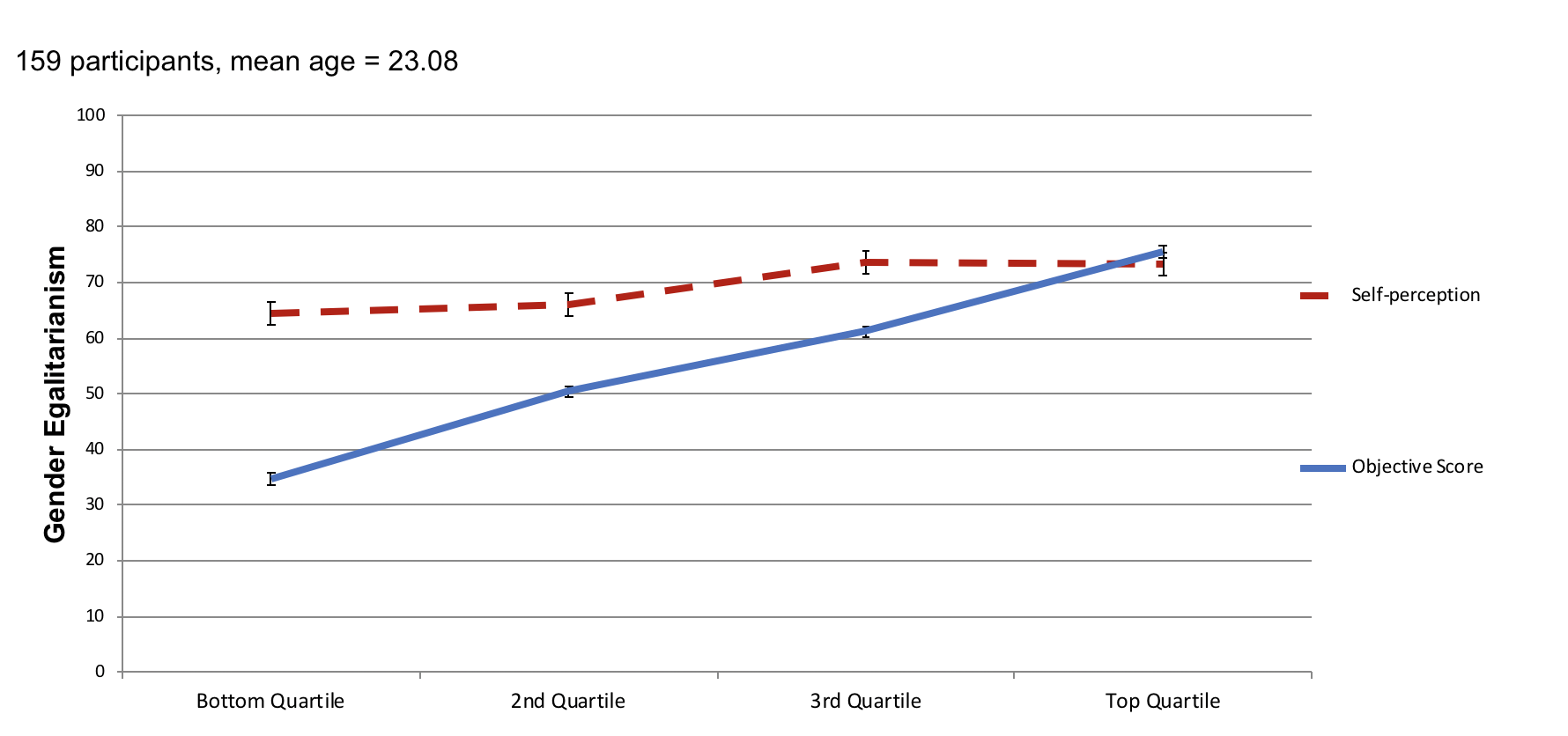 West, K., & Eaton, A. A. (2019). Prejudiced and unaware of it: Evidence for the Dunning-Kruger model in the domains of racism and sexism. Personality and individual differences, 146, 111-119
6
But People Discriminate
Eaton, A. A., Saunders, J. F., Jacobson, R. K., & West, K. (2020). How gender and race stereotypes impact the advancement of scholars in STEM: Professors’ biased evaluations of physics and biology post-doctoral candidates. Sex Roles, 82(3), 127-141.
7
But People Discriminate
Eaton, A. A., Saunders, J. F., Jacobson, R. K., & West, K. (2020). How gender and race stereotypes impact the advancement of scholars in STEM: Professors’ biased evaluations of physics and biology post-doctoral candidates. Sex Roles, 82(3), 127-141.
8
But People Discriminate
West, K. & Lloyd, J. (2017). The role of labelling and bias in the portrayals of acts of ‘terrorism’: Media representations of Muslims vs. non-Muslims. Journal of Muslim Minority Affairs37,211–222.
9
But People Discriminate
West, K. & Lloyd, J. (2017). The role of labelling and bias in the portrayals of acts of ‘terrorism’: Media representations of Muslims vs. non-Muslims. Journal of Muslim Minority Affairs 37,211–222.
10
But People Discriminate
West, K. (2019). Interethnic bias in willingness to engage in casual sex versus committed relationships. The Journal of Sex Research, DOI:  10.1080/00224499.2018.1546372.
11
WHY?
12
‘Discrimination’ is socially constructed
Definitions of discrimination are often…

narrow and
inconsistent
See also: 
Esses, V. M., & Hodson, G. (2006). The Role of Lay Perceptions of Ethnic Prejudice in the	 Maintenance and Perpetuation of Ethnic Bias. Journal of Social		 Issues, 62(3), 453-468. 
Miglietta, A., Gattino, S., & Esses, V. M. (2014). What causes prejudice? How may we solve it? Lay beliefs and their relations with classical and modern		 prejudice and social dominance orientation. International Journal of Intercultural Relations, 40, 11-21. 
Crandall, C. S., Ferguson, M. A., & Bahns, A. J. (2013). When we see prejudice: The normative window and social change. In C. Stangor & C. S. Crandall		 (Eds.), Stereotyping and prejudice. (pp. 53-69). New York, NY, US: Psychology Press.
Chaney, K. E., & Wedell, E. How lay theories of prejudice shape prejudice confrontations:	 Examining beliefs about prejudice prevalence, origins, and		 controllability. Social and Personality Psychology Compass, n/a(n/a), e12658.
13
Definitions are often narrow
Harvey: Someone like Jeremy Clarkson, not a lot of people know who he is as a person, you don’t know whether he says that erm, that he whether he says [n-word] under his breath as a racist or as a non-racist, because you don’t know him. So if so like racism is so dependent on the beliefs that a person has, because if you know what their beliefs are then you know whether or not something that comes out, you’ll know what the meaning of what is, you’ll have a much better idea of the meaning of what is coming out of their mouth.
Greenland, K., Andreouli, E., Augoustinos, M., & Taulke-Johnson, R. (2018). What constitutes ‘discrimination’ in everyday talk? Argumentative lines and the social representations of discrimination. Journal of Language and Social Psychology, 37(5), 541-561
See also: 
Swim, J. K., Scott, E. D., Sechrist, G. B., Campbell, B., & Stangor, C. (2003). The Role of Intent and Harm in Judgments of Prejudice and		 Discrimination. Journal of Personality and Social Psychology, 84(5), 944-959. 
Bastart, J., Branscombe, N. R., Sarda, E., & Delmas, F. (2021). Sexism and racism perceptions: It depends on who does it and why. European		 Journal of Social Psychology, 51(1), 54-67.
14
Definitions are often narrow
Ross: Well they are what we would call each other ain’t it. As a laugh.		Probably wouldn’t call a gay person it. Unless they done something to	piss you off.
Ryan: Yeah yeah. Like when we was out, and that boy.
[Inaudible]
Ryan: I know. Yeah he said to me I pushed in front of him right. Um. And I		didn’t, I was queuing as much as he was. And you could tell he was		gay. Right. So I said to him ‘Look buddy I was here first’. And he was
	offering me on, mind. But, um, I knew he was gay. He kept shouting.		So I told him to [f-word] off the [homophobic slur].
Greenland, K., Andreouli, E., Augoustinos, M., & Taulke-Johnson, R. (2018). What constitutes ‘discrimination’ in everyday talk? Argumentative lines and the social representations of discrimination. Journal of Language and Social Psychology, 37(5), 541-561
15
Definitions are often inconsistent
Ollie: Er. The second half – it was difficult – last year yes, it was fine cos I lived with two girls, two boys and me. And then this year I lived with	 four boys. Three were Polish, one was English. Er. And it was awful until Christmas. And then I moved upstairs to where the other student warden lives cos it’s all girls. Cos they were just really noisy, really – er quite hostile as well. Cos er I’m quite camp I suppose [[laughs]] and er I just don’t hide it any way to anyone, and I think they were a bit threatened by it. And er they just kept like – oh it was just childish banter I think.
Greenland, K., & Taulke-Johnson, R. (2017). Gay men’s identity work and the social construction of discrimination. Psychology & Sexuality, 8(1-2), 81-95.
16
Definitions are often inconsistent
Richard: Have you had any negative experiences here at [[names University]]?
Ollie: No.
Richard: Because of your sexual orientation?
Ollie: No. Apart from the Polish boys but – living in residence, but I don’t blame them for	that		because that’s what they’ve been bought up with. And part of me is intolerant in a way of	the way people do treat people like er – LGBT people generically, but I haven’t had any		personal experience in uni of it. Unless it’s because I am confident in my sexuality. I don’t	know if like a more – a less confident gay student would have had them.
Richard: OK.
Ollie: But because I’m quite forthwith and I’m quite you know – yeah I’m quite confident, so I think	that has a lot to do with it. If I was quite shy and like constantly denying it and going oh no	no no no I think then perhaps I would have had some. But no. To date. Touch wood.
Greenland, K., & Taulke-Johnson, R. (2017). Gay men’s identity work and the social construction of discrimination. Psychology & Sexuality, 8(1-2), 81-95.
17
Definitions are often inconsistent
Emily [interviewer]: So, if you wanted to leave, would that not give you a bad self		-image? Would you not get judged for wanting to leave?
Aaron: Well, you don't have to justify your vote to anyone. No one sees you vote.
Peter: Leaving the EU kind of helps people that are refugees and—or like non-EU		citizens more in terms of migration, I suppose? Because it means that		people who are from Europe aren't in front of the queue. It will be equal		for everyone now, that's why it's less racist.
Andreouli, E., Greenland, K., & Figgou, L. (2020). Lay discourses about Brexit and prejudice: “Ideological creativity” and its limits in Brexit debates. European Journal of Social Psychology, 50(2), 309-322. doi:10.1002/ejsp.2625
See also: 
Platow, M. J., Van Rooy, D., Wang, C., Ollis, L., Knight, C. G., Blakey, P., . . . Spears, R. (2022) Lay perceptions of modern prejudice toward “White”	 and “Asian” people: It matters who said it, whom it's about, and who's judging. Asian Journal of Social Psychology, n/a(n/a). 
White, M. H., Crandall, C. S., & Davis, N. T. (2021). Vicarious Justifications for Prejudice in the Application of Democratic Values. Social		 Psychological and Personality Science, 19485506211040700.
18
Discrimination is inconsistently defined
Changes with type of bias
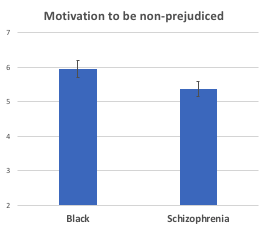 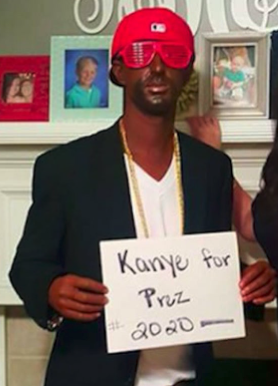 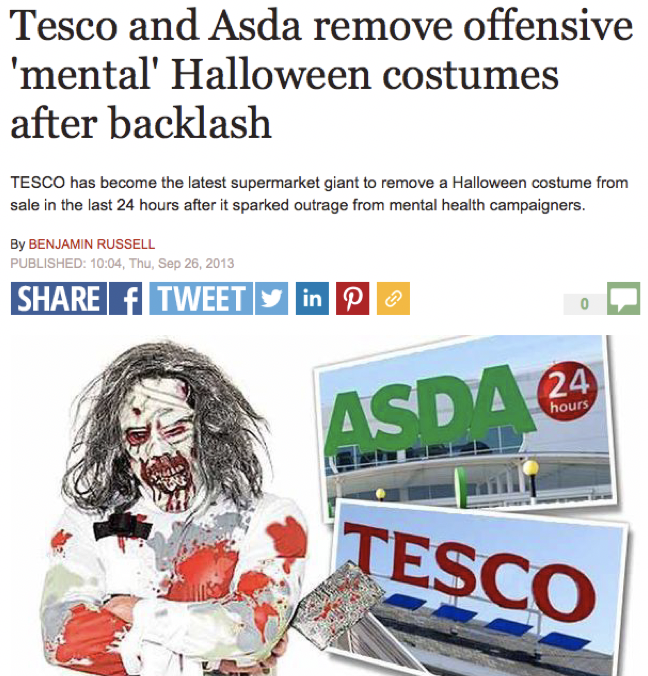 West, K., & Hewstone, M. (2012). Relatively socially acceptable prejudice within and between societies. Journal of Community & Applied Social Psychology, 22(3), 269-282.
19
Discrimination is inconsistently defined
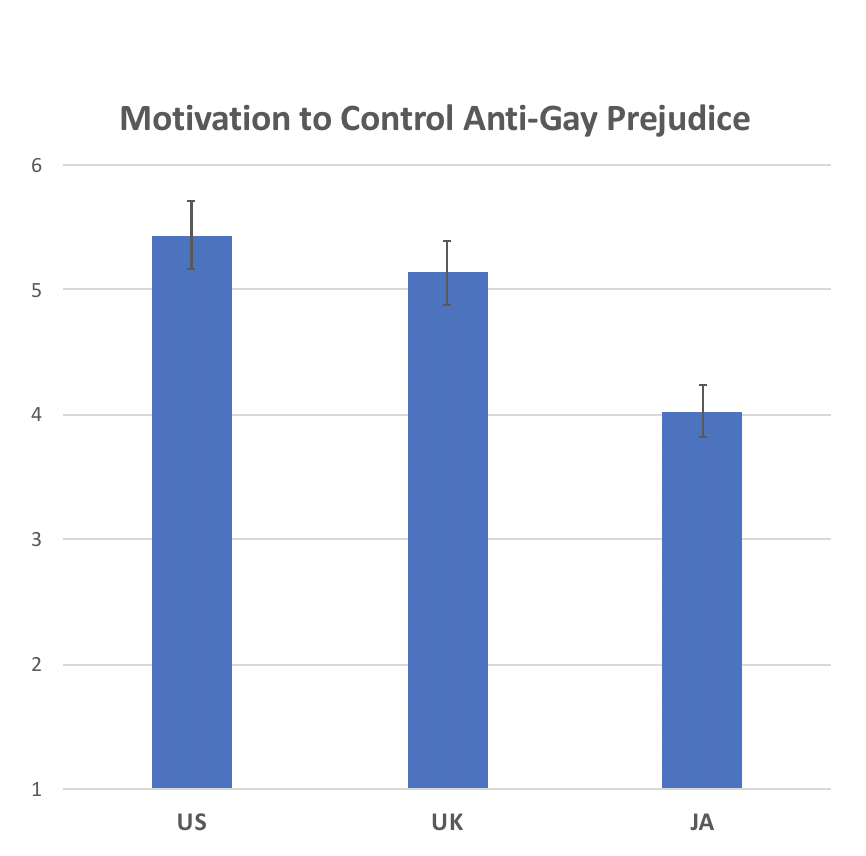 Changes with place
"Our people know the difference – Black is a race, Jew is a religion f*g**tism is a sin".

- Salih, 2007 (Wasafiri)
Crandall, C. S., Eshleman, A., & O’Brien, L. (2002). Social norms and the expression and suppression of prejudice: The struggle for internalization. Journal of Personality and Social Psychology, 82(3), 359–378
West, K., & Hewstone, M. (2012). Relatively socially acceptable prejudice within and between societies. Journal of Community & Applied Social Psychology, 22(3), 269-282.
20
Discrimination is inconsistently defined
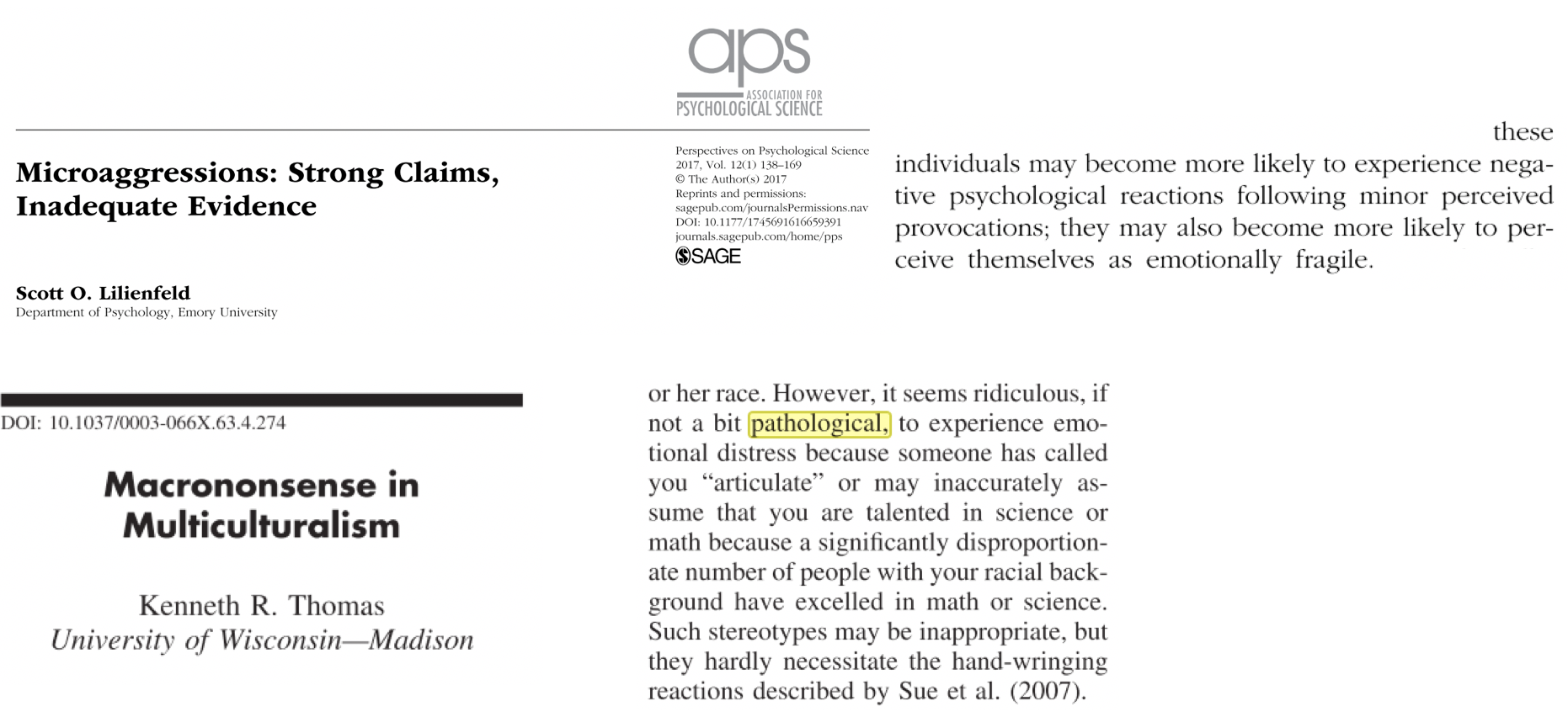 West, K. (2019). Testing hypersensitive responses: Ethnic minorities are not more sensitive to microaggressions, they just experience them more frequently. Personality and Social Psychology Bulletin, 45(11), 1619-1632
21
Discrimination is inconsistently defined
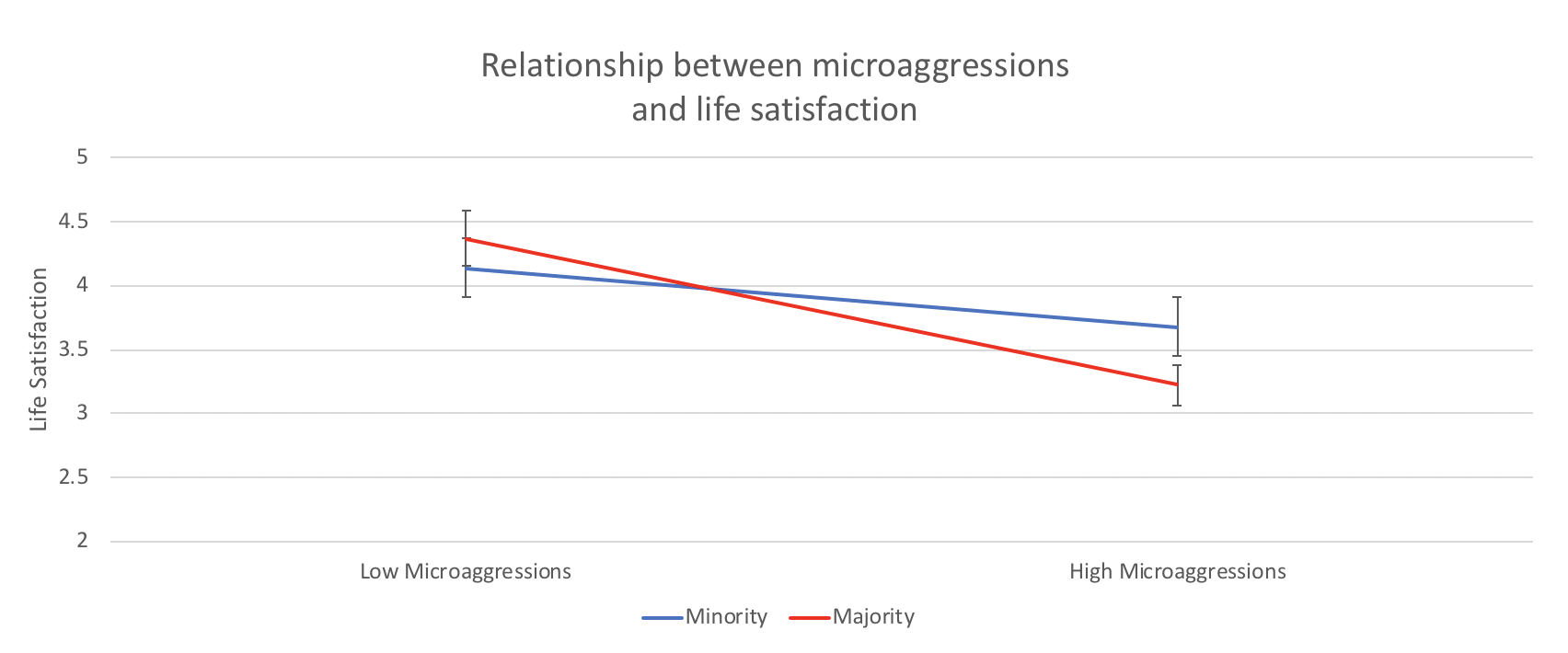 West, K. (2019). Testing hypersensitive responses: Ethnic minorities are not more sensitive to microaggressions, they just experience them more frequently. Personality and Social Psychology Bulletin, 45(11), 1619-1632
22
Discrimination is inconsistently defined
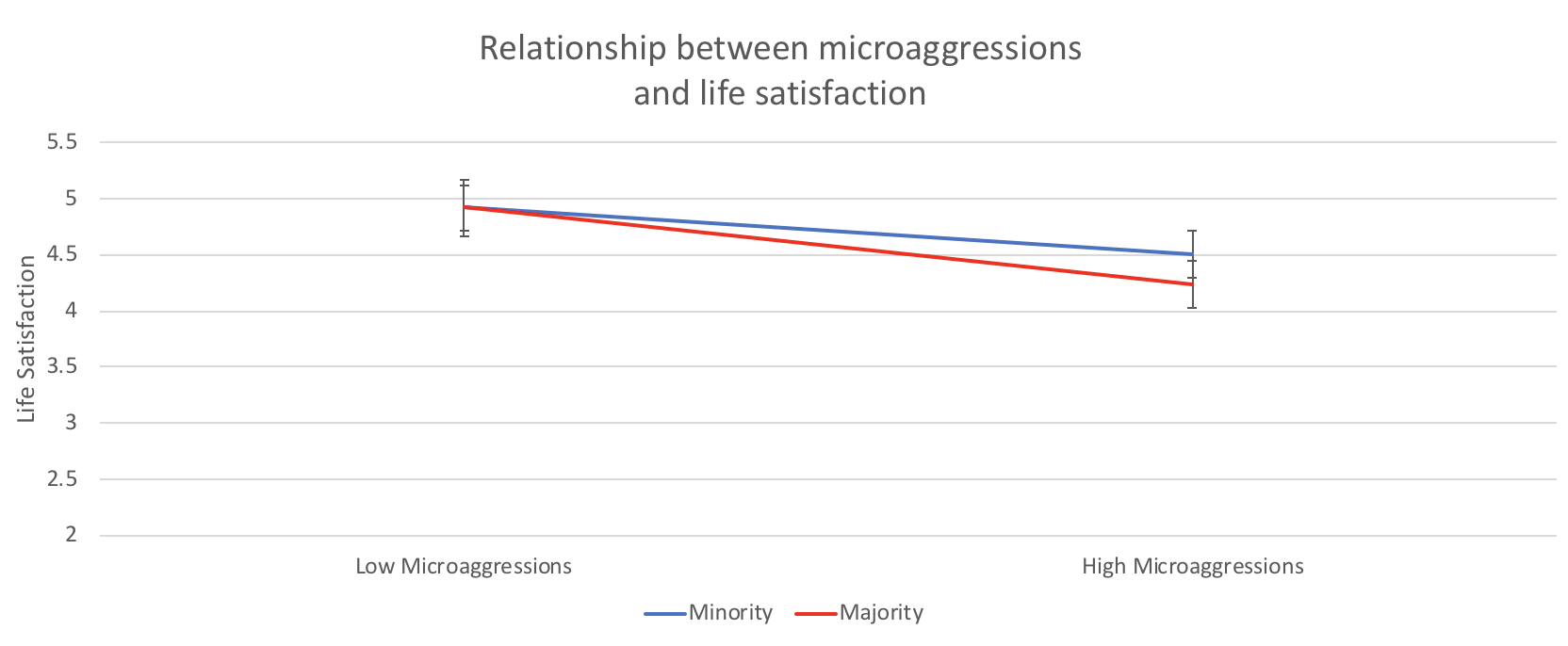 West, K. (2019). Testing hypersensitive responses: Ethnic minorities are not more sensitive to microaggressions, they just experience them more frequently. Personality and Social Psychology Bulletin, 45(11), 1619-1632
23
Discrimination is inconsistently defined
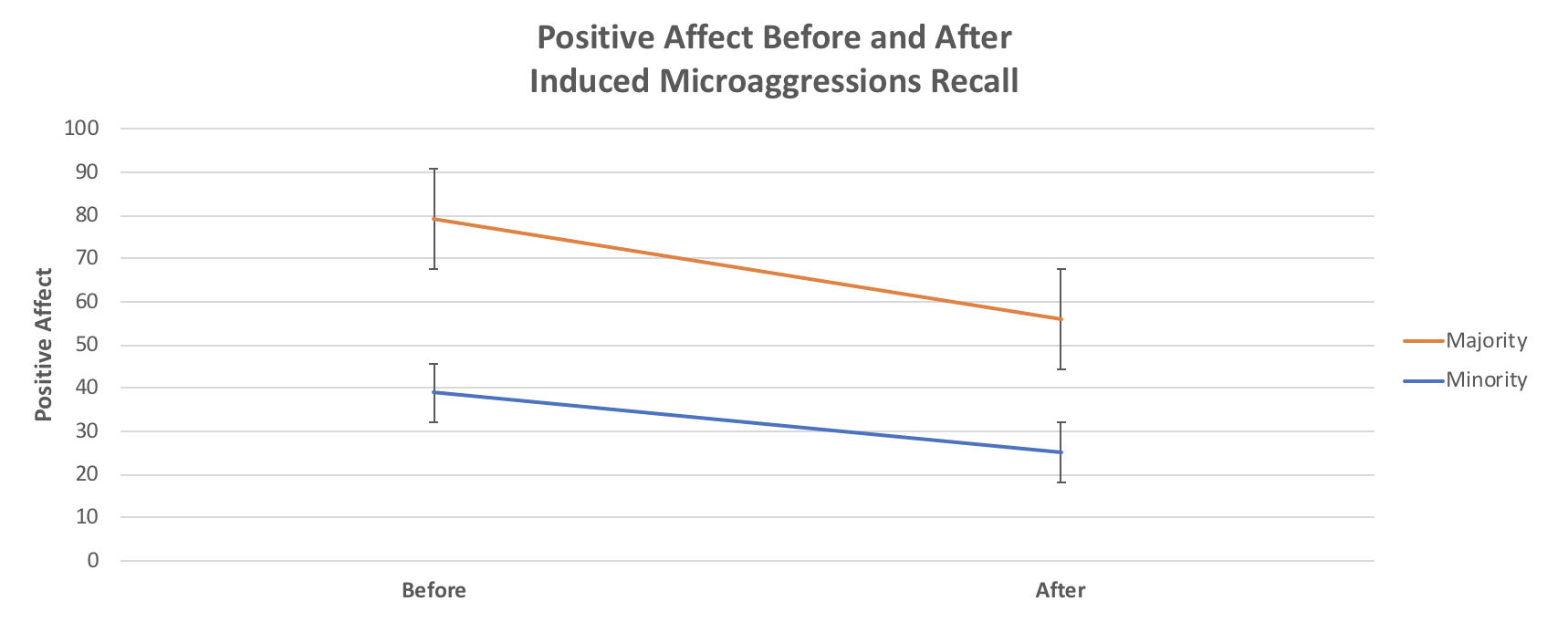 West, K. (2019). Testing hypersensitive responses: Ethnic minorities are not more sensitive to microaggressions, they just experience them more frequently. Personality and Social Psychology Bulletin, 45(11), 1619-1632
24
Discrimination is inconsistently defined
West, K.(2021). Threshold-Resistance: Adding a historical perspective to Hodson’s (2021) observations on the “Microaggressions Pushback”. Perspectives on Psychological Science; manuscript accepted for publication
25
Summary so far
‘Discrimination’ is socially constructed
	Often very narrow
	And often inconsistently

Definitional Boundaries of Discrimination 
	Where different people draw the boundary
	And the arguments that they use to achieve this
26
Examples from 15 item DBDs measure
Greenland, K., West, K., & Van Laar, C. (under review). Definitional Boundaries of Discrimination: Cultural tools for deciding what constitutes discrimination (and what doesn’t)
27
DBDs predict attributions to discrimination
Undergraduate students at the University of Leuven (n=373)

IVs: 	Score on 15 item DBDs measure (pretested)
	Attributions to discrimination or attributions to embezzlement 

DVs:	Attribution to discrimination/ embezzlement (depending on the condition)
	Blame towards alleged perpetrator
	Blame towards target /complainant
Greenland, K., West, K., & Van Laar, C. (under review). Definitional Boundaries of Discrimination: Cultural tools for deciding what constitutes discrimination (and what doesn’t)
28
DBDs predict attributions to discrimination
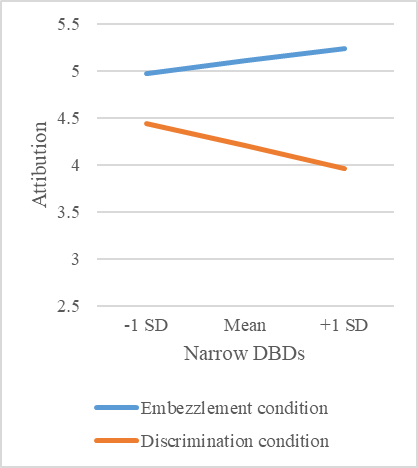 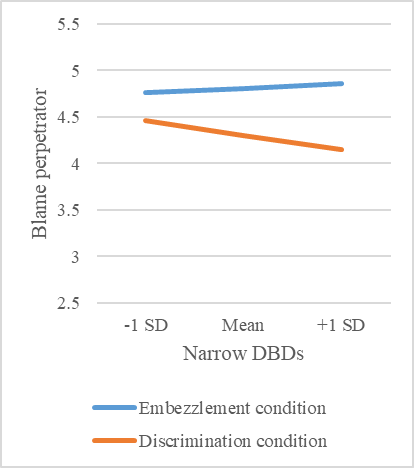 Greenland, K., West, K., & Van Laar, C. (under review). Definitional Boundaries of Discrimination: Cultural tools for deciding what constitutes discrimination (and what doesn’t)
29
DBDs Predict Responses to Discrimination
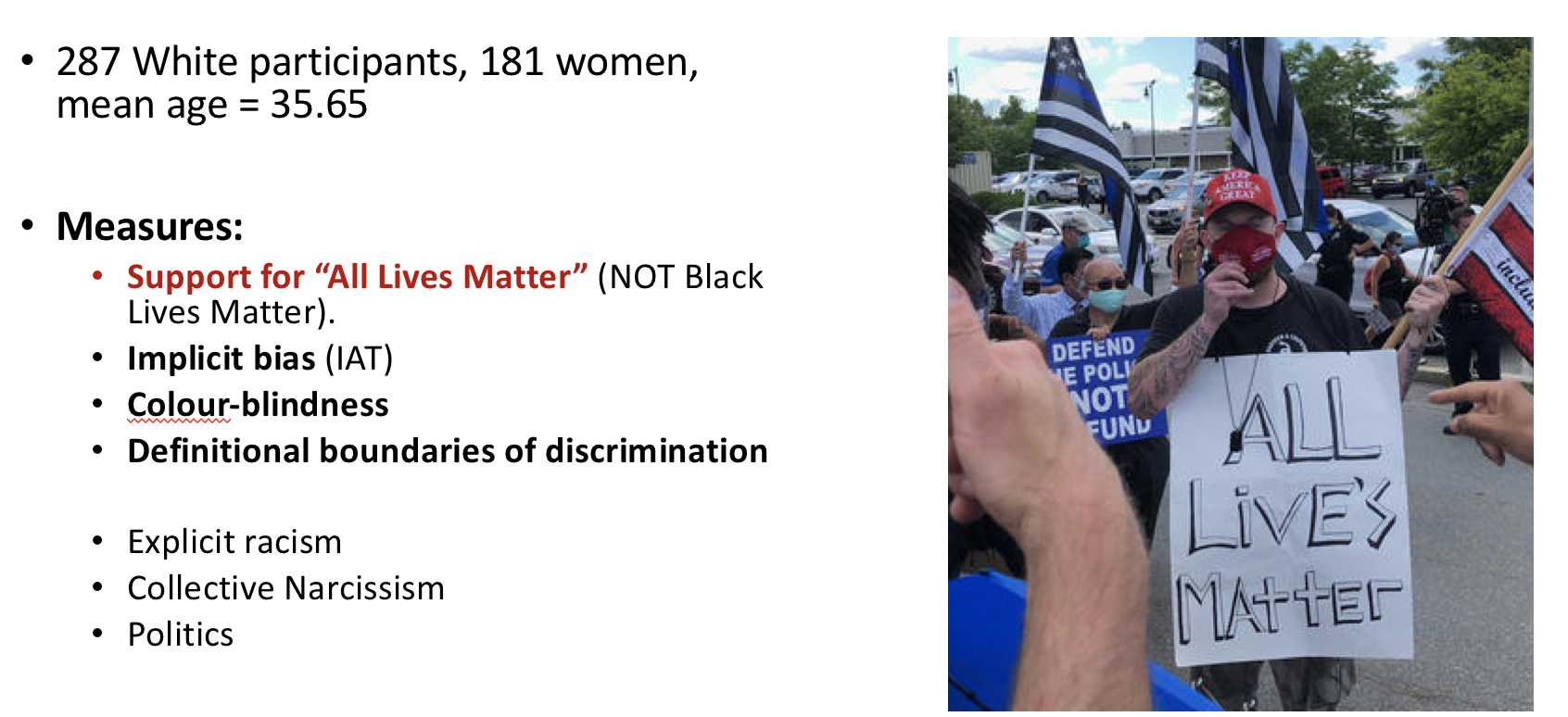 West, K., Greenland, K., & van Laar, C. (2021). Implicit racism, colour blindness, and narrow definitions of discrimination: Why some White people prefer ‘All Lives Matter’ to ‘Black Lives Matter’. British Journal of Social Psychology
30
DBDs Predict Responses to Discrimination
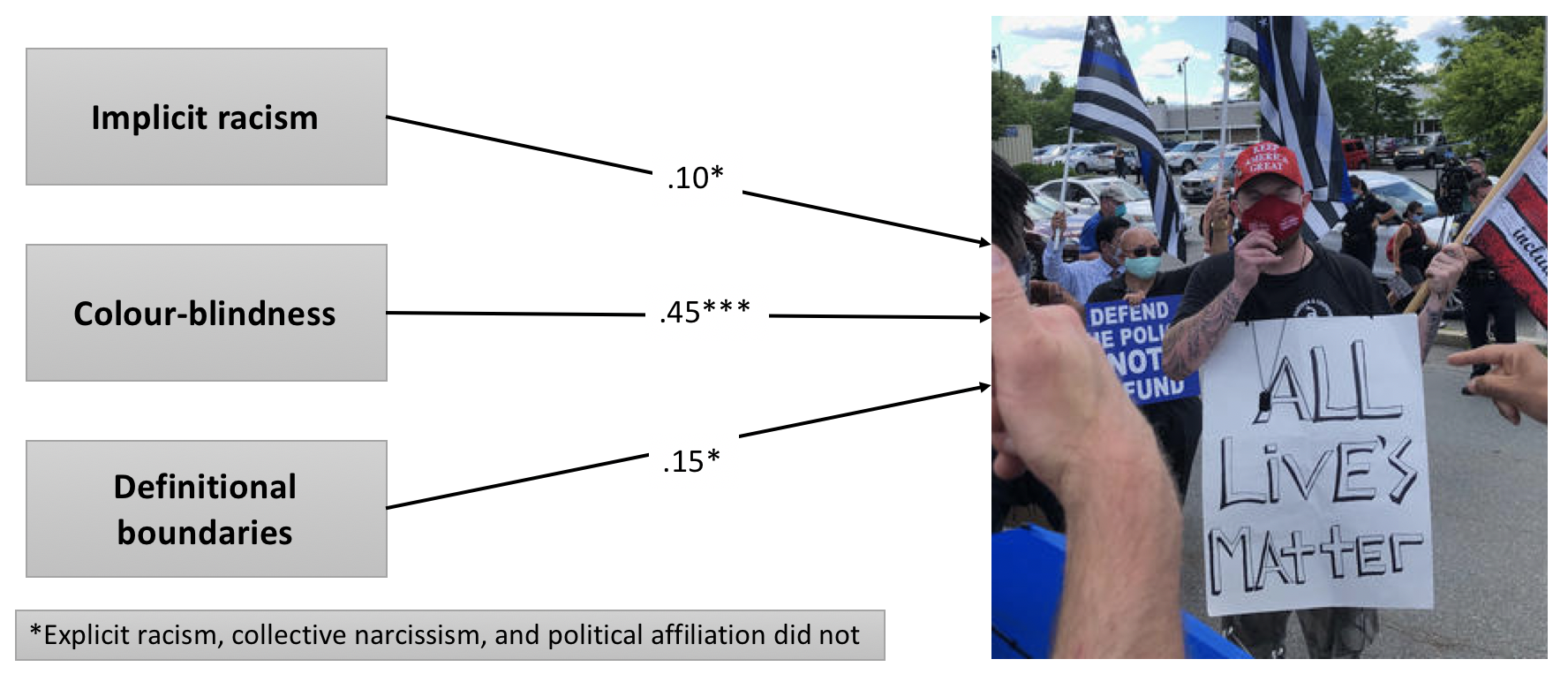 West, K., Greenland, K., & van Laar, C. (2021). Implicit racism, colour blindness, and narrow definitions of discrimination: Why some White people prefer ‘All Lives Matter’ to ‘Black Lives Matter’. British Journal of Social Psychology
31
Discrimination is inconsistently defined
West, K., Greenland, K., & van Laar, C. (in press). "It's only discrimination when they do it to us": When white men use ingroup-serving double standards in definitional boundaries of discrimination. European Journal of Social Psychology
32
Discrimination is inconsistently defined
West, K., Greenland, K., & van Laar, C. (in press). "It's only discrimination when they do it to us": When white men use ingroup-serving double standards in definitional boundaries of discrimination. European Journal of Social Psychology
33
Discrimination is inconsistently defined
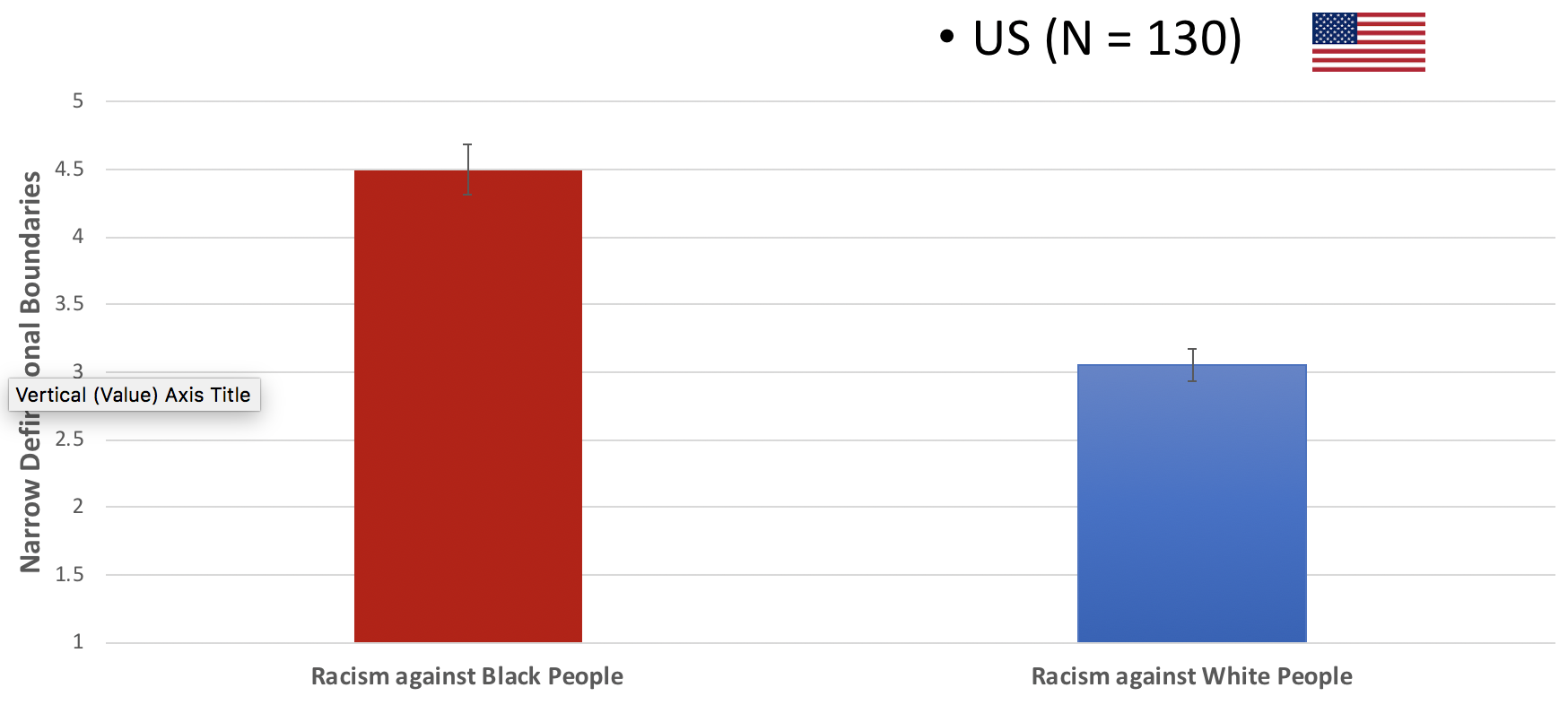 West, K., Greenland, K., & van Laar, C. (in press). "It's only discrimination when they do it to us": When white men use ingroup-serving double standards in definitional boundaries of discrimination. European Journal of Social Psychology
34
Discrimination is inconsistently defined
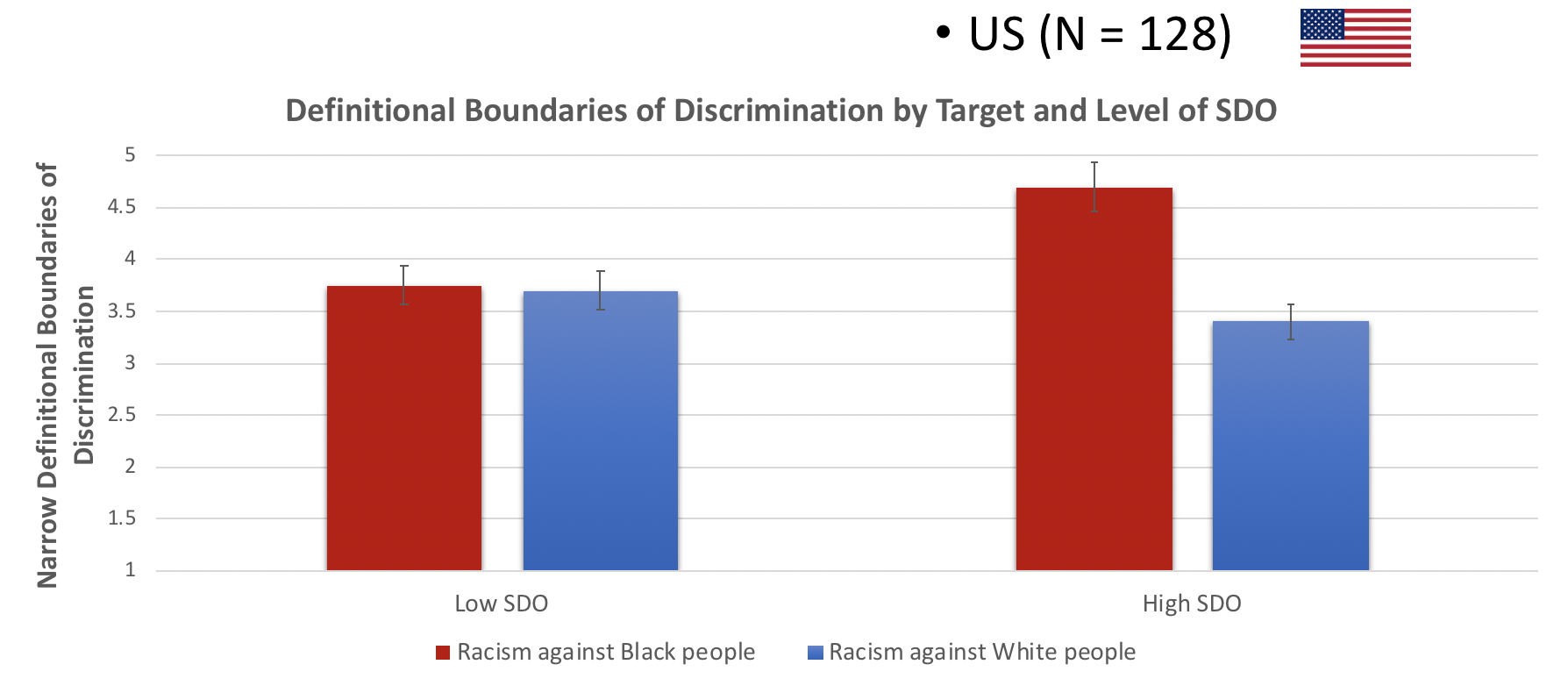 West, K., Greenland, K., & van Laar, C. (in press). "It's only discrimination when they do it to us": When white men use ingroup-serving double standards in definitional boundaries of discrimination. European Journal of Social Psychology
35
To conclude…
Most people agree that discrimination is wrong
But most people also discriminate a lot

WHY? (or maybe, HOW?)

Because definitions of ‘discrimination’ are socially constructed
They are also often
	(1) narrow and 
	(2) inconsistent
36